Tester Contribution to Testing EffectivenessAn Empirical Research
Natalia Juristo
Universidad Politécnica de Madrid
[Speaker Notes: Good morning. I am presenting here today a research we have been doing for understanding testers contribution to effectiveness of testing techniques. We were interested in gaining insight of the human factor in testing.

Unless automated, testing is a human-intensive activity. 

It is not unreasonable to suppose then that the person applying a technique is a variable that affects effectiveness.]
Goal
Testers should apply technique strictly as prescribed but, in practice, conformance to the prescribed strategy varies 

Does tester contribute to testing technique effectiveness?
If so, how much? In which way?

Two techniques studied
Equivalence Partitioning 
Branch Testing

Approach
Empirical
[Speaker Notes: Testers should, in theory, apply a technique strictly as prescribed
In practice, however, conformance to the prescribed strategy varies]
Concepts
Sensitivity to Faults
Contribution
Theoretical Effectiveness
Concepts
Theoretical effectiveness
How likely a tester applying strictly a technique’s prescribed strategy is to generate a test case that exercises certain fault

Observed effectiveness
Empirical study where the techniques are applied by master’s students

 Tester contribution
Difference between theoretical and observed effectiveness 

Nature of tester contribution
Qualitative empirical study in which we ask subjects to explain why they do or do not detect each seeded fault
[Speaker Notes: Theoretical effectiveness. We determine theoretical effectiveness by studying how a technique behaves towards a fault. We analyse how likely a tester who strictly conforms to the technique’s prescribed strategy is to generate a test case that reveals a fault. We conduct this analysis for all faults seeded in the three programs used in the empirical study.
Observed effectiveness. We get observed effectiveness through an observational empirical study in which subjects apply the testing techniques to three programs. We measure the percentage of subjects that generate a test case that exercises a fault. We do this for each fault existing in each program.
Tester contribution. We identify the size (large or small) and the sign (positive or negative) of tester contribution comparing theoretical effectiveness against observed effectiveness. To fully understand tester contribution, however, we need to know more than just its size and sign; we also have to investigate its nature. We use qualitative empirical research methods to gain insight into the nature of tester contribution. We use focus groups, questionnaires and interviews to gather data. Through qualitative research we are able to understand how testers apply a technique and thus identify differences to the technique’s prescribed strategy.]
Concepts
Techniques sensitivity
Testing techniques are not equally sensitive to all faults
Quantify theoretical effectiveness is possible for extreme cases (a theoretical effectiveness of 0% or 100%) but harder or even impossible for middle cases

Faults for the study
Extreme cases highlight tester contribution as deviations of observed from theoretical effectiveness are clearer
The seeded faults are extreme cases with completely differently behaviour for the two techniques
We use faults with 100% effectiveness for one technique and 0% or much less than 100% for the other
We have also seeded a few medium effectiveness faults to study the role played by the chance factor

Later I provide an in-depth explanation of why fault detection sensitivity differs from one technique to another
Outline
Studied Techniques
Theoretical Effectiveness
Observed Effectiveness
Nature of Tester Contribution
Findings
Studied Techniques Reminder
Equivalence Partitioning
Brach Testing
[Speaker Notes: For understanding the faults and the tecniquess’ sensitivity to them, it is necessary to remember the strategy for generating test cases of the techniques we are studyg. So now I’m going to provide a very brief reminder of the, Enough to understand the way we have analyzed theoretical effectiveness.]
Equivalence Partitioning
Identify equivalence classes
Take each input condition and partition it into two groups
Valid class: valid inputs to the program
Invalid class: erroneous input values
If the program does not handle elements in an equivalence class identically
 the equivalence class is split into smaller equivalence classes

Define test cases
Use equivalence classes to identify test cases
Test cases that cover as many of the valid equivalence classes as possible are written until all valid equivalence classes have been covered by test cases
Test cases that cover one, and only one, of the uncovered invalid equivalence classes are written until all invalid equivalence classes have been covered by test cases
[Speaker Notes: Two-step procedure
identify the equivalence classes

define the test cases
Equivalence classes are identified by taking each input condition (usually a sentence or statement in the specification) and partitioning it into two or more groups. There are two types of equivalence classes: valid classes represent valid inputs to the program, and invalid classes represent erroneous input values. Both valid and invalid equivalence classes are identified according to a set of predefined heuristics based on whether the input condition specifies a range of values, a number of values, a set of input values or a “must be” situation. If there is any reason to believe that the program does not handle elements in an equivalence class identically, the equivalence class should be split into smaller equivalence classes.
The second step is to use equivalence classes to identify test cases. Test cases that cover as many of the uncovered valid equivalence classes as possible are written until all valid equivalence classes have been covered by test cases. New test cases that cover one, and only one, of the uncovered invalid equivalence classes are written until all invalid equivalence classes have been covered by test cases.]
Brach Testing
White-box testing is concerned with the extent to which test cases exercise the program logic 
Branch coverage
Enough test cases must be written to assure that every branch alternative is exercised at least once
Test case design strategy
An initial test case is generated that corresponds to the simplest entry/exit path
New test cases are then generated slightly differing from previous paths
As the test cases are generated a table showing the coverage status of each decision is built
[Speaker Notes: Path: Sequence of instructions or statements that starts at the routine’s entry point and ends at its exit. A path may pass through several junctions, processes, or decisions, one or more times.]
Theoretical Effectiveness
100% Cases
0% Cases
Fortune Cases
Analyzing Techniques Behaviour
Example of a calculator
Input should contain two operands and one operator in the “operand operator operand” format
Otherwise an error message is displayed 
The admissible operators are +, -, *, and /
Otherwise an error message is displayed
The operands can be a blank (which would be interpreted as a 0) or any other real number
Otherwise an error message is displayed
100% Theoretical Effectiveness
A technique’s prescribed strategy is sure to generate a test case that exercises the fault

The likelihood of the fault being exercised (not detected!) is 100%

Let us look at one 100% case for each technique
100% Theoretical Effectiveness
Equivalance Partitioning
Strategy
For a set of input values testers must identify one valid class for each value and one invalid class representing the other values
Example
Four valid (+, -, *, /) and one invalid equivalence classes must be generated for the calculator operator input condition
This generates one test case to test each operator plus another which tests an operator not accepted by the program 
Fault
Suppose that a programmer forgets to implement the multiplication
Likelihood 
Testers strictly conforming to equivalence partitioning’s prescribed strategy will generate 100% sure a test case that exercises such a fault
100% Theoretical Effectiveness
Brach Testing
Strategy
For each decision, one test case is generated to output a false value and another to output a true value
Example
For the decision to detect if it is a division by zero (if SecondOperand =0.0)
One test case is generated for value other than 0 (false decision)
Another test case for a value equal to 0 (true decision)
Fault
Suppose that the line is incorrectly coded as (if SecondOperand <> 0.0)
Likelihood 
Testers strictly conforming to branch testing’s prescribed strategy will for sure generate a test case that exercises such a fault
0% Theoretical Effectiveness
A technique’s prescribed strategy is unable to generate a test case that exercises a fault

The likelihood of the fault being exercised is 0%

Let us look at one 0% case for each technique
0% Theoretical Effectiveness
Equivalance Partitioning
Strategy
A test case can contain at most one invalid equivalence class
Example
To check that the calculator does not accept operands that are not numbers, testers generate one invalid class for the first operand and another for the second operand
This generates one test case to check the first operand and another to check the second
Neither of these test cases checks what happens if the format of both operands is incorrect
Fault
Suppose that the line of code for checking that both operands are numbers incorrectly expresses an XOR instead of an OR condition 
Likelihood
Testers strictly conforming to equivalence partitioning’s prescribed strategy are unable to generate a test case to exercise this fault
Theoretical effectiveness for this fault is 0%
[Speaker Notes: XOR uno u otro falso, el XOR falso

Silos dos falsos el XOR verdadero]
0% Theoretical Effectiveness
Brach Testing	
Strategy
Generates test cases based exclusively on source code
Inability
Generate test cases for omitted code
Fault
A programmer forgets to implement division
Likelihood
Testers strictly conforming to branch testing’s prescribed strategy will not generate a test case to exercise this fault
Theoretical effectiveness for such a fault is 0%
Fortunate Selections
Techniques’ prescribed strategy may generate a test case that exercises the fault or not
Only some of the available values within the range established by the technique’s prescribed strategy are capable of exercising a fault 

Unfortunate choice of test data
Tester does not choose one of them
Fortunate choice of test data
Tester chooses one of them
Fortunate Selections
Equivalance Partitioning
Strategy
Generate test cases from the specification and not from the source code 
Limitation
Generate equivalence classes (and consequently test cases) for code functionality that is not listed in the specification
Fault
A programmer implements an unspecified operation
Likelihood
Testers strictly conforming to equivalence partitioning’s prescribed strategy are unable to generate a test case to exercise this fault…
Unless the specific case chosen for the invalid class is exactly the unspecified operation
Which likelihood?
Fortunate Selections
Brach Testing	
Strategy
Tester are free to choose the test data to cover a decision
Example
Code line which checks number of inputs  (If Number-of-Arguments >= 4) 
Multiple values can be used to output a false decision for this line
Fault
The line incorrectly reads (If Number-of-Arguments > 4)
Likelihood
To output a false decision the value of nArgs must be less than or equal to 4
Only if the value is 4 the test case will exercised the fault
Testers strictly conforming to branch testing’s prescribed strategy can choose other values of nArgs to output a false decision
25%, if we consider that the possible test values are 1, 2, 3, 4 for a false decision
Faults Type Used
Observed Testing Techniques Effectiveness
Empirical Study Description
Results
Differences on Sign
Differences on Size
Empirical Study
3 programs
6 seeded fault/program
3 maxEP-minBT 
3 minEP-maxBT
Technique effectiveness measurement
percentage of subjects that generate a test case which exercises a particular fault
20-40 master students applying the techniques
Replicated 4 times
ResultsObserved Effectiveness
[Speaker Notes: Llamativo = Stricking]
ResultsTester Contribution
ResultsContribution Sign
Tester contribution tends to reduce technique theoretical effectiveness
Effectiveness falls in 44.5% of cases compared with 30.5% in which it increases

Tester contribution differs for techniques
Decrease in effectiveness 
greater for EP than for BT
Increase in effectiveness
Smaller for EP than for BT
ResultsContribution Size
Four sizes
Small (difference of 0%-25%), medium (difference of 26%-50%), large (difference of 51%-75%) and very large (difference of 76%-100%)

Testers contribute little to technique effectiveness
Difference is small in 66.7% of cases

Testers contribute less to equivalence partitioning than to branch testing
EP has more small differences than BT
EP has less large/very large differences than BT
Nature of Tester Contribution
Empirical Study Description
Types of Differences
Equivalnece Partitioning Case
Branch Testing Case
Qualitative Study
Individual work
Subjects get
Their results
List of seeded faults 
Subjects analyse
whether or not they have generated a test case for a fault
why 
Discussion in group 
How subjects generate test cases for faults that a technique is not able to exercise
Why they fail to generate test cases for faults that a technique is able to exercise
[Speaker Notes: Dynamics
Return the results of applying the techniques in the quantitative study to the subjects together with the list of faults that the programs contain
They are asked to individually analyse, for each fault, whether or not they have generated a test case capable of exercising that fault and why 
Discussion in a focus group brainstorming about
how subjects generate test cases for faults that a technique should not be able to exercise
why they fail to generate test cases for faults that a technique should be able to exercise]
Types of Contribution
Poor technique application
Testers make mistakes when applying the techniques

Technique extension
Subjects round out the techniques with additional knowledge on programming or testing

By chance
Unfortunate choice of test data
Fortunate choice of test data
EP: Poor Application (1/2)
MISTAKE 1. One valid class must be identified for each correct input value and one invalid class representing incorrect values
Subjects create one single valid equivalence class for all input values
If one of the input values causes a failure, subjects will find it hard to generate a test case that exercises the fault, as they do not generate specific test cases for each value
Example
A tester generates a single valid equivalence class for the operator input condition containing all four valid operators

Subjects appear to mistakenly assume that all the equivalence classes behave equally in the code

They aim to save time and get the same effectiveness
[Speaker Notes: The types of mistakes that testers make when applying Ep are:]
EP: Poor Application (2/2)
MISTAKE 2. Generate several equivalence classes for some, but not all, of the input values

MISTAKE 3. Fail to build equivalence classes for part of the specification 

MISTAKE 4. Misinterpret the specification and generate equivalence classes that do not exactly state the meaning of the specification

MISTAKE 5. Do not build enough test cases to cover all the generated equivalence classes

MISTAKE 6. Choose test case input data that do not correspond to the combination of equivalence classes
Subjects are careless and overlooking important details of the context of the test case that they really want to execute
They may mistake some concepts for others, misleading them into thinking that they are testing particular situations that they are not really testing
[Speaker Notes: As regards poor technique application:
If an input condition specifies a set of input values, one valid class must be identified for each correct value, and one invalid class representing incorrect values. Instead of this, subjects create one single valid equivalence class for all the input values. If one of the input values causes a failure, subjects will find it hard to generate a test case that exercises the fault, as they do not generate specific test cases for each value. In the calculator example, this happens if a tester generates a single valid equivalence class for the operator input condition containing all four valid operators.
According to the information elicited from subjects, they appear to mistakenly assume that all the equivalence classes behave equally in the code. By generating a single test case, they aim to save time and get the same effectiveness.
Following the above case, the subjects generate several equivalence classes for some, but not all, of the input values. If one of the values for which they have not generated an equivalence class causes a failure, subjects are unable to generate a test case that exercises such a fault. In the calculator example, this happens if a tester generates valid equivalence classes for some but not all the operators for the operator input condition (each class containing one correct operator). 
Again the subjects aim to save time and reduce workload, assuming that all valid equivalence classes behave equally in the program. 
Subjects fail to build equivalence classes for part of the specification and, consequently, the generated test cases do not cover the whole specification. In the calculator example, this happens if a tester does not generate equivalence classes indicating that a blank is an admissible operand.
Subjects argue that, although they have read the specification, they do not think it is worth testing the code for that part of the specification (they assume it will not fail) and, therefore, do not generate a test case.
Subjects misinterpret the specification and generate equivalence classes that do not exactly state the meaning of the specification. In other words, the equivalence classes are generated incorrectly. The test cases do not exercise faults that would have been exercised had the technique been properly applied. In the calculator example, this happens if a tester builds equivalence classes for natural numbers instead of real numbers as established in the specification.
Some subjects contend that they misinterpreted the specification. Others claim that they did not misinterpret the specification, but they do not know how to build equivalence classes for the specified information.
Subjects do not build enough test cases to cover all the generated equivalence classes. There are equivalence classes that are not covered by any test case. Any fault existing in an uncovered equivalence class will not be exercised. In the calculator example, this happens if a tester does not generate any test case including a blank, even though there is an equivalence class stating that a blank can be used in place of zero.
Subjects are unable to give an explanation for this state of affairs. We put it down to subjects being careless or in a rush to get the job done, leading them to overlook an equivalence class.
Subjects choose test case input data that do not correspond to the combination of equivalence classes. In the calculator example, this happens if the tester writes 3+2= as test data when the calculator specification states that the correct syntax is 3+2.
Again this situation can be attributed to subjects being careless and overlooking important details of the context of the test case that they really want to execute. Alternatively, they may mistake some concepts for others, misleading them into thinking that they are testing particular situations that they are not really testing. In either case, they end up by not testing what they actually intended to.]
EP: Extension
IMPROVEMENT 1. Adding an extra equivalence class combining several invalid equivalence classes
In the calculator example, this happens if a tester generates a new class in which neither operand is a number
[Speaker Notes: As regards technique extension:
Subjects sometimes improve equivalence partitioning by adding an extra equivalence class combining several invalid equivalence classes. This way they have the chance of generating a test case to exercise a fault that would not be generated if they strictly conformed to the technique’s prescribed strategy. In the calculator example, this happens if a tester generates a new class in which neither operand is a number.]
BT: Poor Application
MISTAKE 1. Fail to achieve the required coverage criterion because intentionally reduce the number of test cases
They do this to save time and reduce workload
They think that similar portions of code will behave same way 
In the calculator example, this happens if test cases are generated for only some of the operators (the switch/case sentence  is not completely covered)

MISTAKE 2. Despite having designed a test case to cover a particular decision, test data chosen by the subject do not follow the expected execution path 
In the calculator example, this happens if the tester specifies “ ”+3 instead of +3 as test data
This is usually due to a misunderstanding of the code
[Speaker Notes: Subjects fail to achieve the required coverage criterion because they intentionally reduce the number of test cases. 
They do this to save time and reduce workload. They think that similar portions of code in the program will behave in the same way and, therefore, they do not test them all. In the calculator example, this happens if test cases are generated for only some of the operators (the switch sentence on lines 26-38 is not completely covered).
Subjects are unable to achieve the required coverage criterion. The above example applies.
We have elicited several reasons for this: 
The program is complex and subjects come up against interrelated functions that make it harder to understand the code and search for execution flows.
Testers are less strict or lose concentration.
Testers have difficulty with the programming language.
Despite having designed a test case to cover a particular decision, test data chosen by the subject do not follow the expected execution path. Therefore, the envisaged coverage is not achieved. In the calculator example, this happens if the tester specifies “ ”+3 instead of +3 as test data.
This is usually due to a misunderstanding of the code.]
BT: Extension
IMPROVEMENT 1. Generate additional test cases to cover common sources of programming errors

IMPROVEMENT 2. Generate additional test cases for parts of the code that they do not understand 

IMPROVEMENT 3. Extend the required coverage using condition coverage rather than decision coverage

IMPROVEMENT 4. Subjects discover faults directly as they read the code
[Speaker Notes: As regards the technique extension:
Drawing on their experience and expertise, subjects generate additional test cases to cover common sources of programming errors. The prediction of common errors is a plus on top of strict technique application. Going back to the above example, a tester generates two test cases, one where the value of nArgs is 3, and the other where it is 4. 
Subjects reading the specification may suspect that some parts of the code are harbouring a defect, leading them to generate other test cases to check their exact behaviour. Even though they generate test cases that exercise the fault, they are not applying the technique’s prescribed strategy. In the calculator example, this happens if a programmer forgets to implement line 29 (multiplication), and a tester applying branch testing then reads the specification and decides to generate a test case to test multiplication.
Subjects generate additional test cases for parts of the code that they do not understand (for example, unknown library functions). Such test cases will help them to gain a better understanding of what the code does. This way, they may happen to exercise a fault that, otherwise, might not have been detected. In the calculator example, this happens if a tester generates different test cases in order to understand line 19 or 20.
Subjects tend to extend the required coverage using condition coverage rather than decision coverage. This may increase the number of detected defects. In the calculator example, this happens if a tester generates more than two test cases to cover the OR logical expression in line 21.
Subjects discover faults directly as they read the code, as code review appears to be inevitable when reading the code to apply branch testing. In the calculator example, this happens if a tester discovers that there is an uninitialized variable.]
Findings
Tester Contribution
Practical Recomendations
No Doubts
Generalization Warnings
Tester Contribution
Not strict conformance to technique’s strategy

Contribution to effectiveness is small 

Contribute less to the effectiveness of EP than of BT

Most cases contribute to degrade the technique 
Misunderstandings of the techniques
Oversights or mistakes 
Unfamiliarity with the programming language (for branch testing)

Fewer cases round out the technique
The manner to complement depends on the technique
[Speaker Notes: Testers do not strictly conform to the technique’s prescribed strategy 
75% of cases
 This confirms that testers have a bearing on the effectiveness of a testing technique. 
Tester contribution to technique effectiveness is small 
theoretical and observed effectiveness differ by less than 25% in 66.6% of the cases
Testers contribute less to the effectiveness of equivalence partitioning than of branch testing
There are fewer differences between theoretical and observed effectiveness for equivalence partitioning (39% small differences for equivalence partitioning compared with 28% for branch testing).
In most cases (44.5%), tester contribution tends to reduce effectiveness. 
Due to a number of misunderstandings of the techniques’ prescribed strategy or to mere oversights or mistakes in the course of technique application, the technique’s theoretical effectiveness is degraded. Unfamiliarity with the programming language is an influential factor for a poor application of branch testing.
Testers more often contribute to reducing the effectiveness of equivalence partitioning than of branch testing 
25% compared with 19.5%).
 Equivalence partitioning appears to be harder to apply, as there are more cases of misunderstandings of the technique’s prescribed strategy (6 compared with 3 grounds for mistakes).
On fewer occasions (30.5%) testers use their own heuristics to round out the technique’s prescribed strategy. The manner in which they complement the strategy depends on the technique. 
Testers more often contribute to increasing the effectiveness of branch testing than of equivalence partitioning (19.4% compared to 11.1%). There appears to be more room for extending branch testing (5 compared to 1 grounds for extension). Tester contribution to branch testing is often a consequence of code reading.]
Tester ContributionBranch Testing vs. Equivalence Partitioning
Contribute more often to reducing effectiveness of EP than of BT
There are more cases of misunderstandings for EP

Contribute more often to increasing effectiveness of BT than of EP
There are more cases of improvements for BT
Contribution to BT is consequence of code reading
[Speaker Notes: Testers do not strictly conform to the technique’s prescribed strategy 
75% of cases
 This confirms that testers have a bearing on the effectiveness of a testing technique. 
Tester contribution to technique effectiveness is small 
theoretical and observed effectiveness differ by less than 25% in 66.6% of the cases
Testers contribute less to the effectiveness of equivalence partitioning than of branch testing
There are fewer differences between theoretical and observed effectiveness for equivalence partitioning (39% small differences for equivalence partitioning compared with 28% for branch testing).
In most cases (44.5%), tester contribution tends to reduce effectiveness. 
Due to a number of misunderstandings of the techniques’ prescribed strategy or to mere oversights or mistakes in the course of technique application, the technique’s theoretical effectiveness is degraded. Unfamiliarity with the programming language is an influential factor for a poor application of branch testing.
Testers more often contribute to reducing the effectiveness of equivalence partitioning than of branch testing 
25% compared with 19.5%).
 Equivalence partitioning appears to be harder to apply, as there are more cases of misunderstandings of the technique’s prescribed strategy (6 compared with 3 grounds for mistakes).
On fewer occasions (30.5%) testers use their own heuristics to round out the technique’s prescribed strategy. The manner in which they complement the strategy depends on the technique. 
Testers more often contribute to increasing the effectiveness of branch testing than of equivalence partitioning (19.4% compared to 11.1%). There appears to be more room for extending branch testing (5 compared to 1 grounds for extension). Tester contribution to branch testing is often a consequence of code reading.]
Testers Do Contribute
The approach taken does not inflate tester contribution

A scenario where tester contribution would be expected to be negligible
Subjects are graded on technique application
Conformance to technique’s strategy should be high
but it is not
Programs are simple
The application of the techniques to these programs should cause no problems
but it does
Subjects are inexperienced
They should make little or no contribution
but they do
[Speaker Notes: As this is exploratory research on a new topic, we have to be careful about using the results, as:
Results have been obtained from junior testers. If the subjects were experienced practitioners, their software development and testing experience might increase their contribution to testing technique effectiveness. Also their conformance to the techniques’ prescribed strategy could differ from students’, although it is hard to predict whether conformance would be better or worse than for students. 
Results have been obtained from three programs. Were the programs to be larger, the contribution to effectiveness might differ, as could the testers’ conformance to the technique’s prescribed strategy (which we would expect to be worse).
Results have been obtained from a certain mode of applying the techniques. For instance, no dynamic analyser is used to apply branch testing.
Despite these limitations, the results of our research provide clear evidence that testers contribute to technique effectiveness. Note that the approach taken in our study does not inflate tester contribution at all. Ours is a scenario where tester contribution would be expected to be negligible since:
Subjects are graded on technique application and conformance to the technique’s prescribed strategy should be high, but it is not.
Programs are simple and the application of the techniques to these programs should cause no problems, but it does.
Subjects are inexperienced and they should make little or no contribution, but they do.]
Practical Recommnedations
Testers tend to apply techniques poorly
Exploiting people’s diversity makes testing more effective
Different testers make different mistakes 
Two testers applying same technique on same code will find more defects than one tester taking twice as long to apply a technique

Testers usually complement white box testing techniques with intuitive code review
Train testers in code review techniques since it will improve these intuitive accessory activities
[Speaker Notes: We got evidence that testers tend to apply techniques poorly even in a context where motivation is high, as in this case (subjects are graded on the results)
Two testers applying the same technique on the same code will find more defects than one tester taking twice as long to apply a technique, as different testers make different mistakes in the course of technique application. Exploiting people’s diversity makes testing more effective

We got evidence that testers usually complement branch testing with intuitive code review
It might be beneficial to teach testers code review techniques since it will improve these intuitive accessory activities.]
Generalization Warnings
We use junior testers, experienced testers
Might contribute more as they have more software development and testing experience
Conformance to the techniques’ prescribed strategy could differ from students’
Better or worse?

We use 3 programs, for larger programs
Testers’ conformance to the technique’s prescribed strategy would expect to be worse

No dynamic analyser is used to apply branch testing
[Speaker Notes: As this is exploratory research on a new topic, we have to be careful about using the results, as:
Results have been obtained from junior testers. If the subjects were experienced practitioners, their software development and testing experience might increase their contribution to testing technique effectiveness. Also their conformance to the techniques’ prescribed strategy could differ from students’, although it is hard to predict whether conformance would be better or worse than for students. 
Results have been obtained from three programs. Were the programs to be larger, the contribution to effectiveness might differ, as could the testers’ conformance to the technique’s prescribed strategy (which we would expect to be worse).
Results have been obtained from a certain mode of applying the techniques. For instance, no dynamic analyser is used to apply branch testing.
Despite these limitations, the results of our research provide clear evidence that testers contribute to technique effectiveness. Note that the approach taken in our study does not inflate tester contribution at all. Ours is a scenario where tester contribution would be expected to be negligible since:
Subjects are graded on technique application and conformance to the technique’s prescribed strategy should be high, but it is not.
Programs are simple and the application of the techniques to these programs should cause no problems, but it does.
Subjects are inexperienced and they should make little or no contribution, but they do.]
Tester Contribution to Testing EffectivenessAn Empirical Research
Natalia Juristo
Universidad Politécnica de Madrid
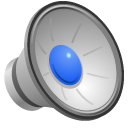 [Speaker Notes: Good morning. I am presenting here today a research we have been doing for understanding testers contribution to effectiveness of testing techniques. We were interested in gaining insight of the human factor in testing.

Unless automated, testing is a human-intensive activity. 

It is not unreasonable to suppose then that the person applying a technique is a variable that affects effectiveness.]
Calculator Code
#include <stdio.h>
#include <stdlib.h>
#define NBUF 81
 
int main ()
{
  char strOpA[NBUF], strOp[NBUF], strOpB[NBUF];
  double fA, fB, fRes;
  char *pa, *pb;
  int nArgs;
  
  while (!feof(stdin)) {
    nArgs = nParseInput (strOpA, strOp, strOpB);
    if (nArgs==0) 
    { printf ("Too few arguments\n"); continue;}
    if (nArgs>=4) 
    { printf ("Too many arguments\n"); continue;}
 
    fA = strtod (strOpA, &pa);
    fB = strtod (strOpB, &pb);
    if ((*pa!='\0') || (*pb!='\0')) 
    { printf ("Invalid operands\n"); continue;}
 
    if (strlen(strOp)!=1) 
    { printf("Invalid operator\n"); continue;
    } else switch (*strOp) {
      case '+': { fRes = fA + fB; break; }
      case '-': { fRes = fA - fB; break; }
      case '*': { fRes = fA * fB; break; }
      case '/': {
        if (fB == 0.0) 
        { printf ("Division by zero\n"); continue;
        } else { fRes = fA / fB; }
        break;
      }
      default: {
        printf ("Invalid operator\n"); continue;
      }
    }
    printf ("%lf %s %lf = %lf\n",fA,strOp,fB,fRes);
  }
}
Fortunate Selections
Equivalance Partitioning
Strategy
Testers are free to choose the specific test data from an equivalence class
Inability
Detection of some faults depends on the specific test data chosen to cover an equivalence class 
Example
To combine the valid equivalence classes number+number to get the addition, any two numbers could be tested
Fault
The program mistakenly processes not real but natural numbers
Likelihood
Will only be detected if numbers with at least one digit (different from 0) after the decimal point are used in the test case
Testers strictly conforming to the technique’s prescribed strategy would not be wrong to choose the addition of two natural numbers as a test case to cover the equivalence class for number+number
Less than 100% (50% or 90%)
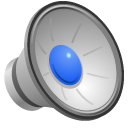 [Speaker Notes: The likelihood of detecting the defect is less than 100%. There are cases such as this that are hard to quantify. We might go for 50% considering that the tester has a choice between a decimal/non-decimal number or 90% considering that decimals range from .0 (independently on whether the number is written as .0 or not decimal) to .9.]